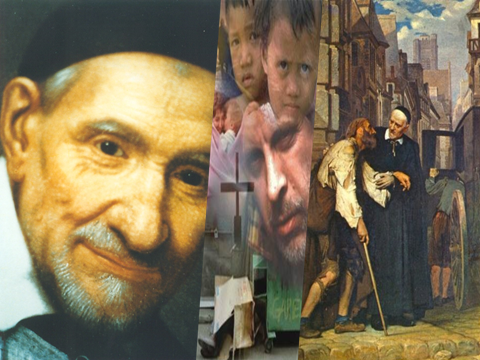 PROROCTVO A NÁDEJ
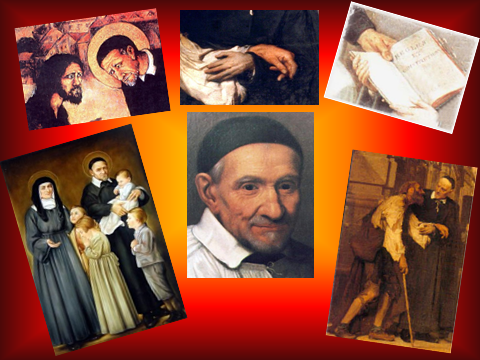 Prorok vo svojej dobe
Muž odhaľovania zla
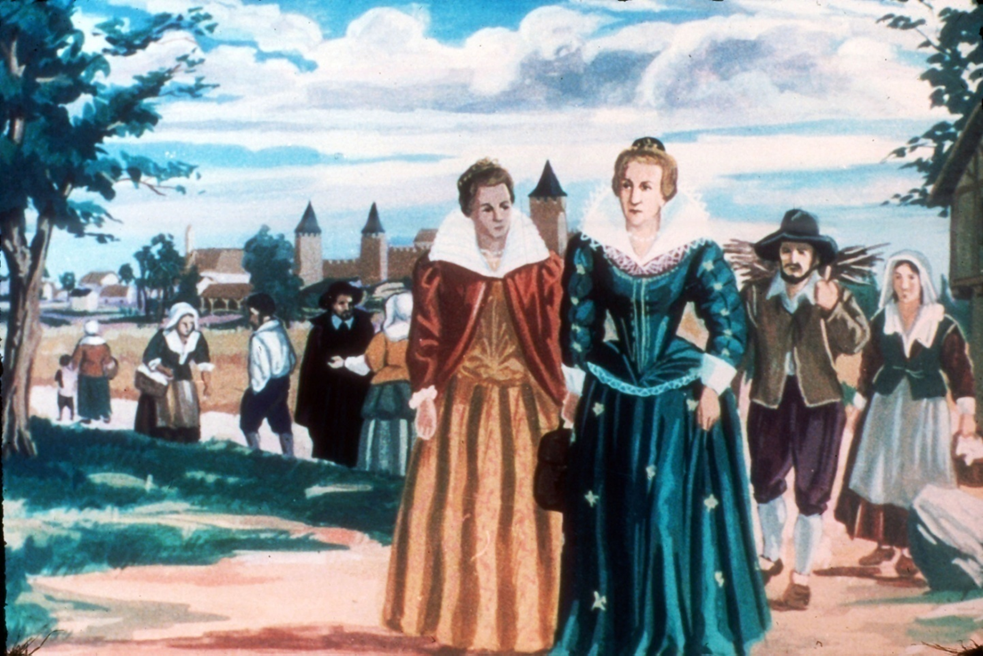 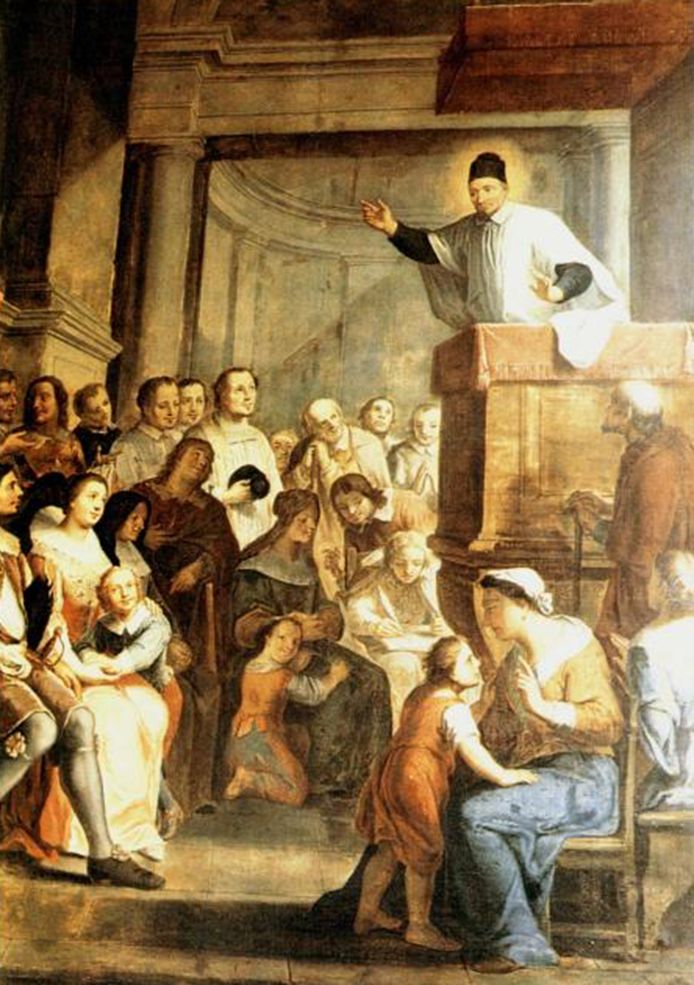 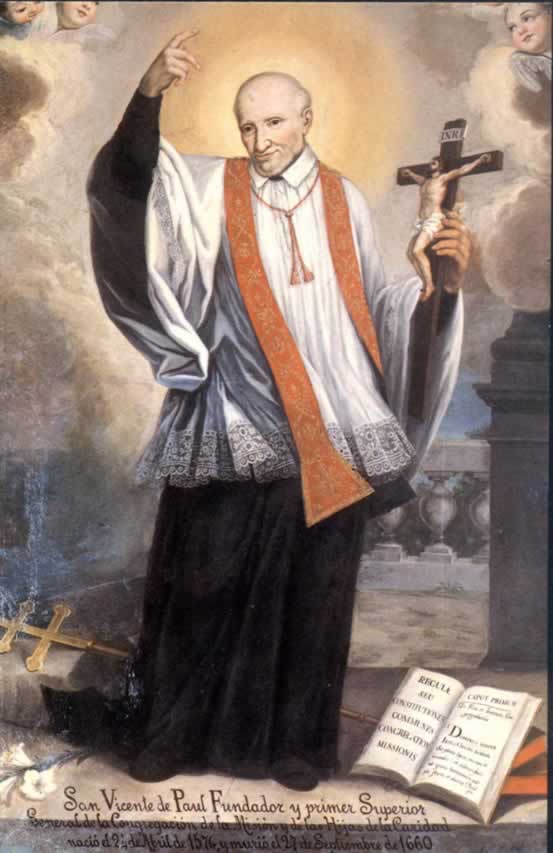 MUŽ OHLASOVANIA
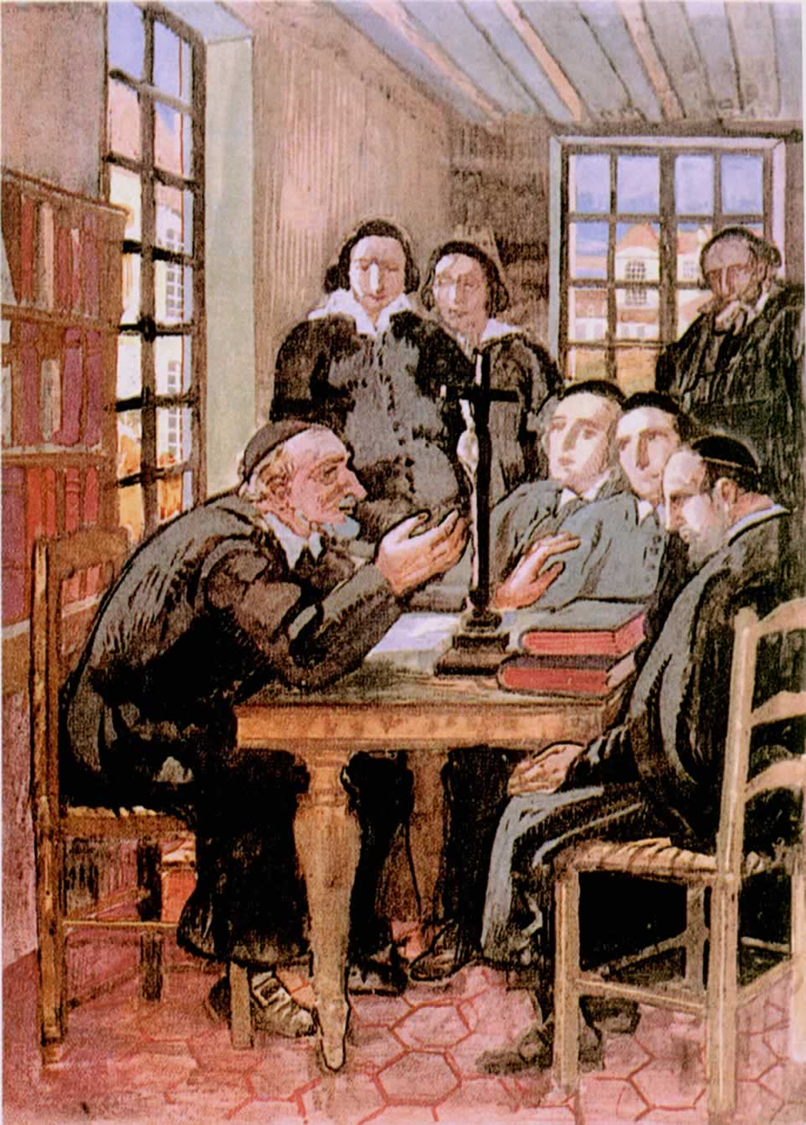 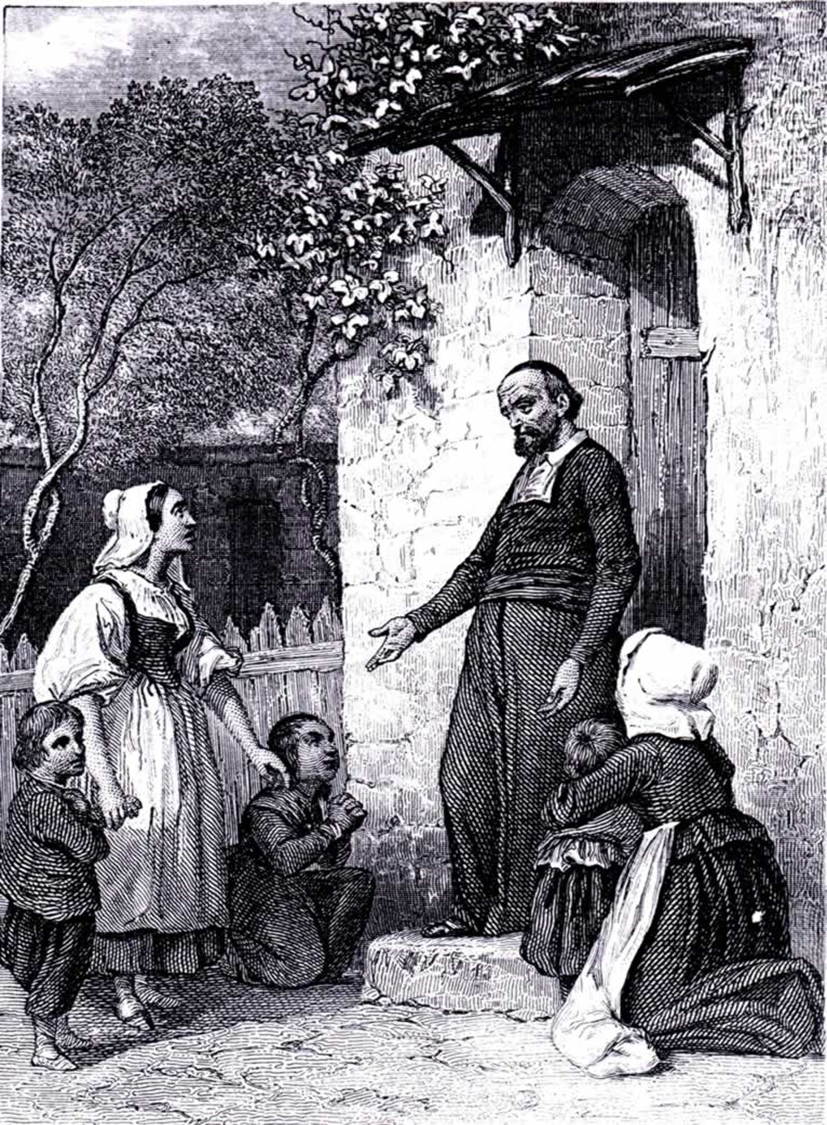 Muž lásky
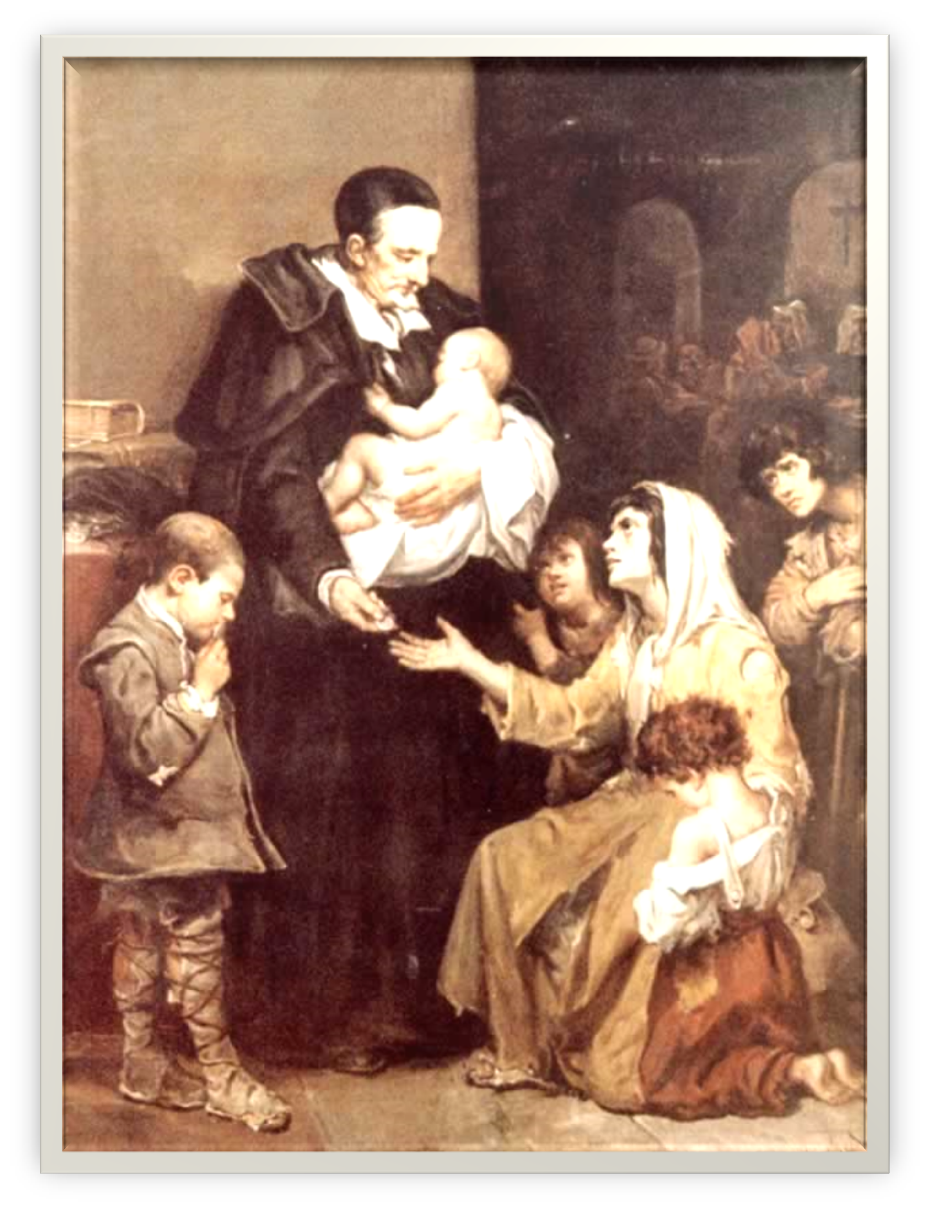 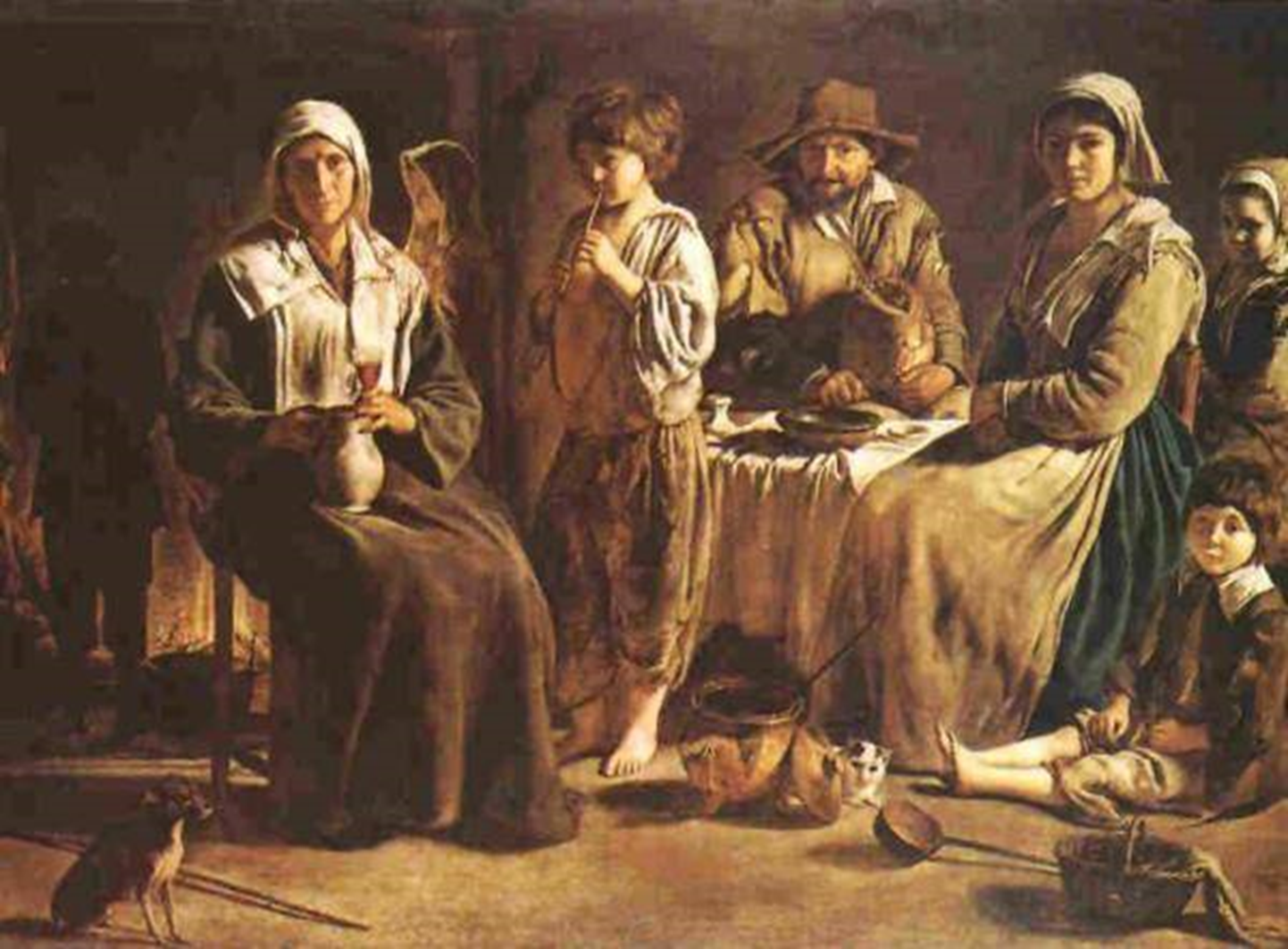 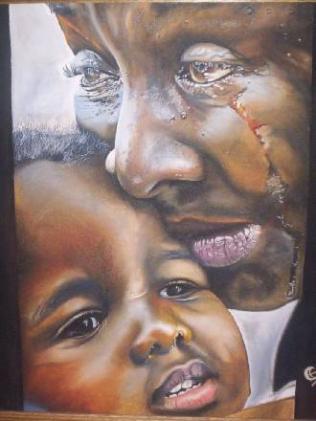 „Pohľadom viery vidia Krista v chudobných a chudobných v Kristovi. Slúžia mu v jeho trpiacich údoch „súcitne, jemne, srdečne, úctivo a oddane.“ (K. 10 b)
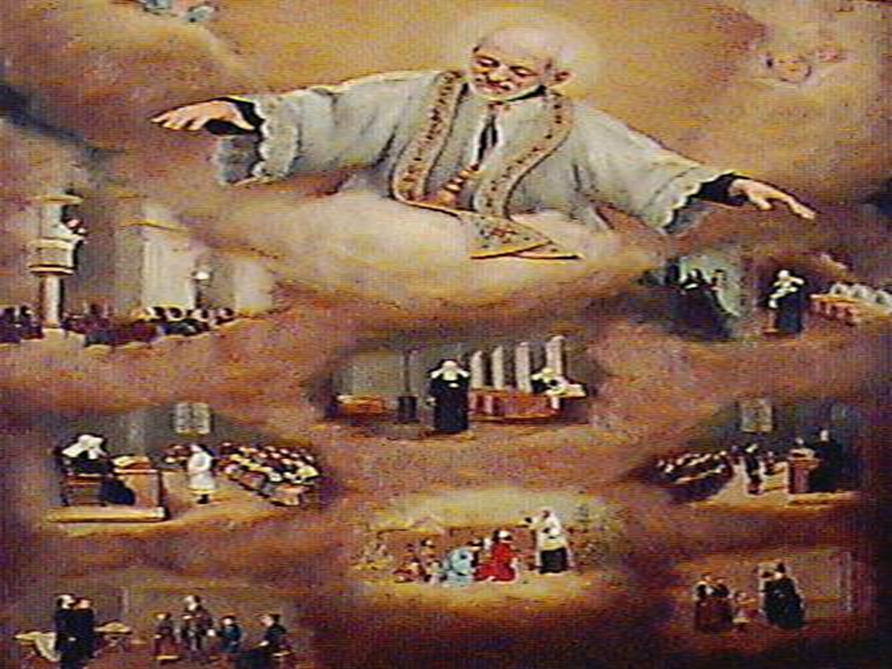 Muž jednoty
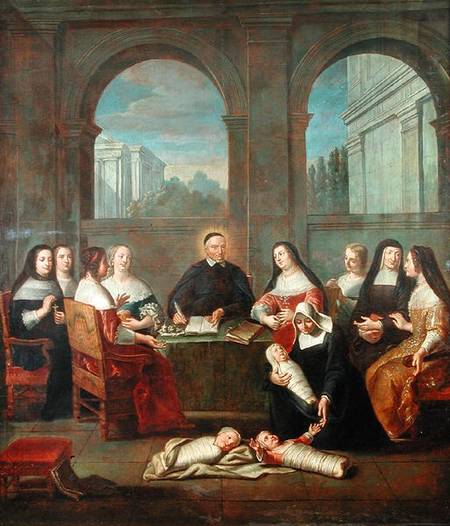 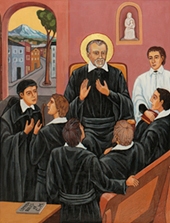 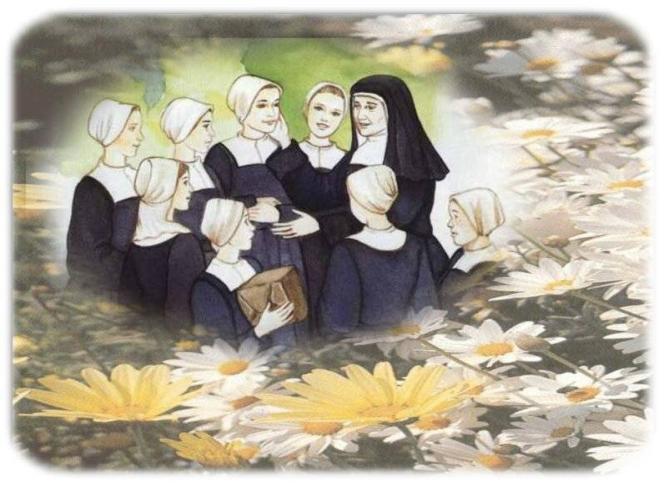 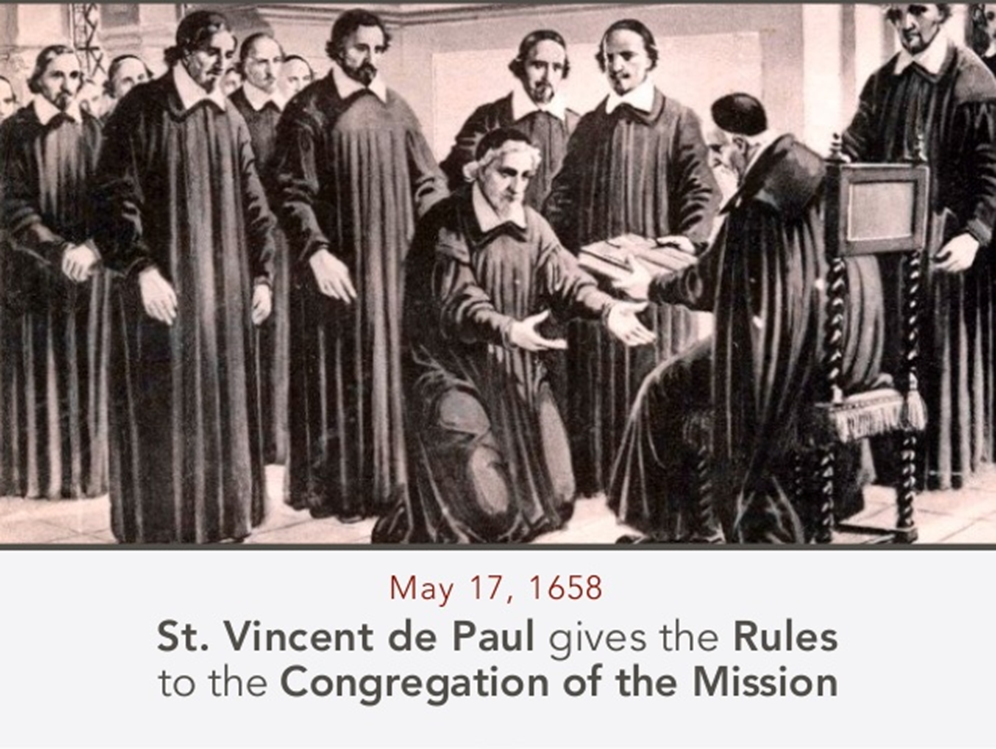 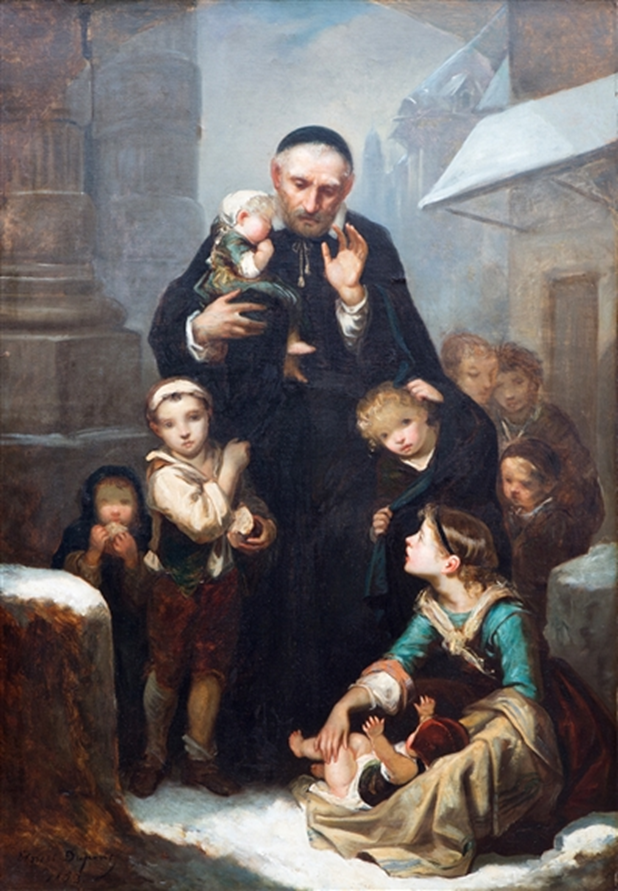 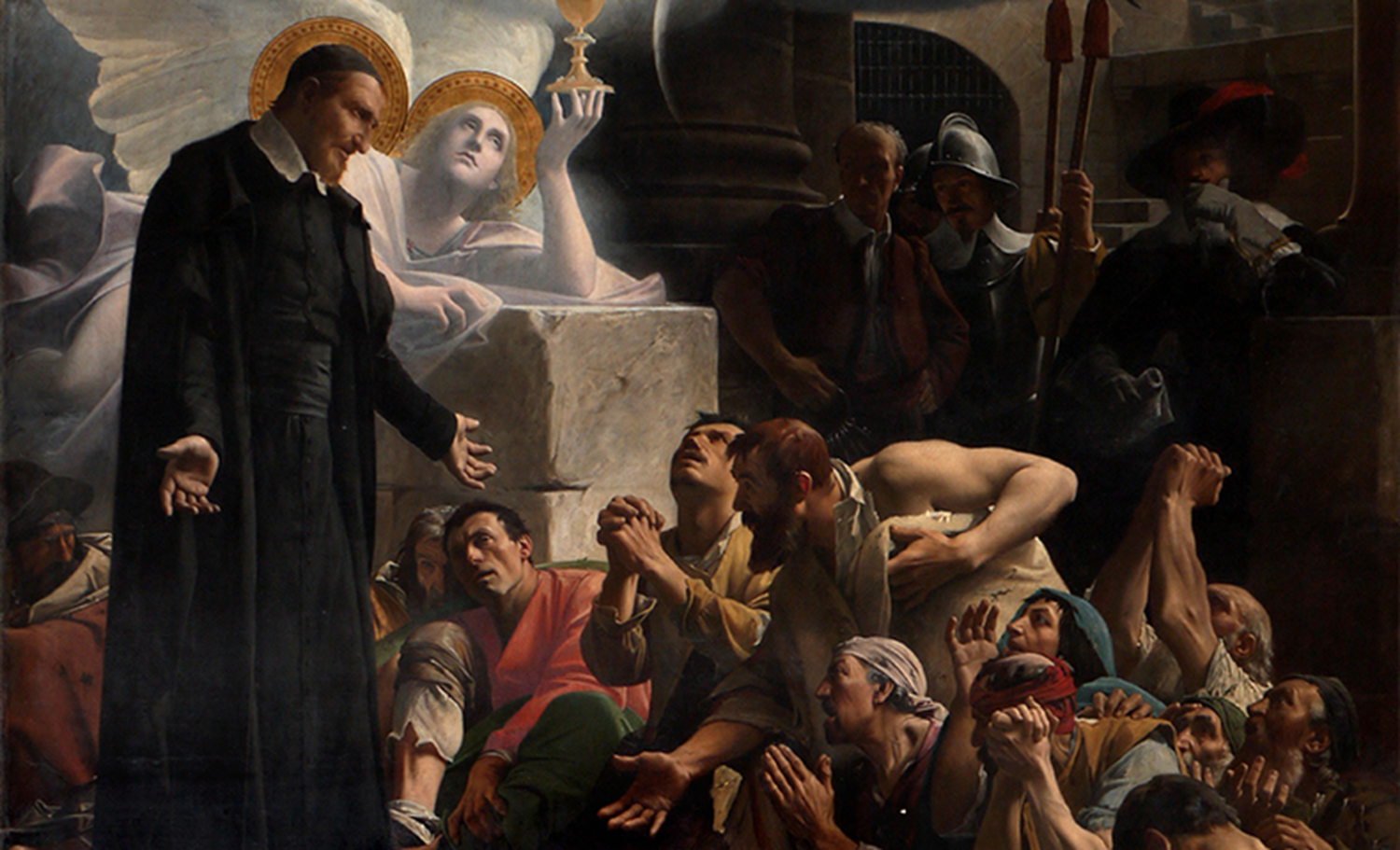 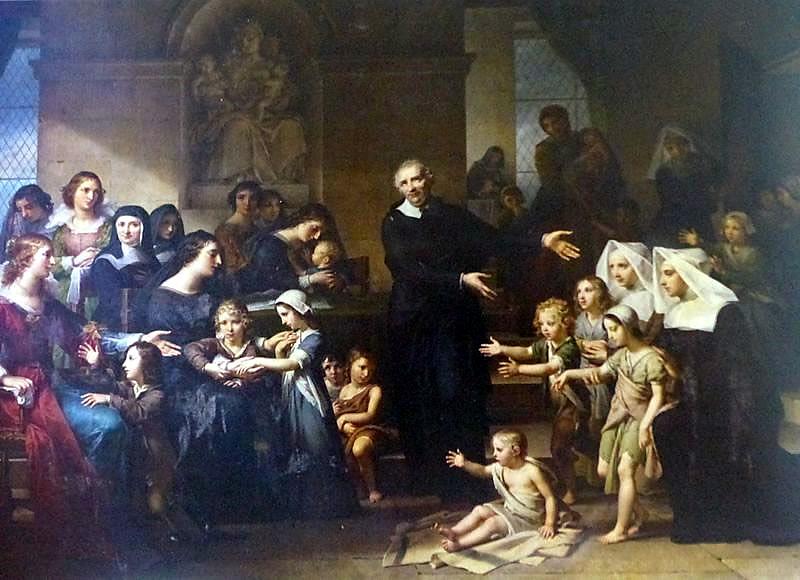 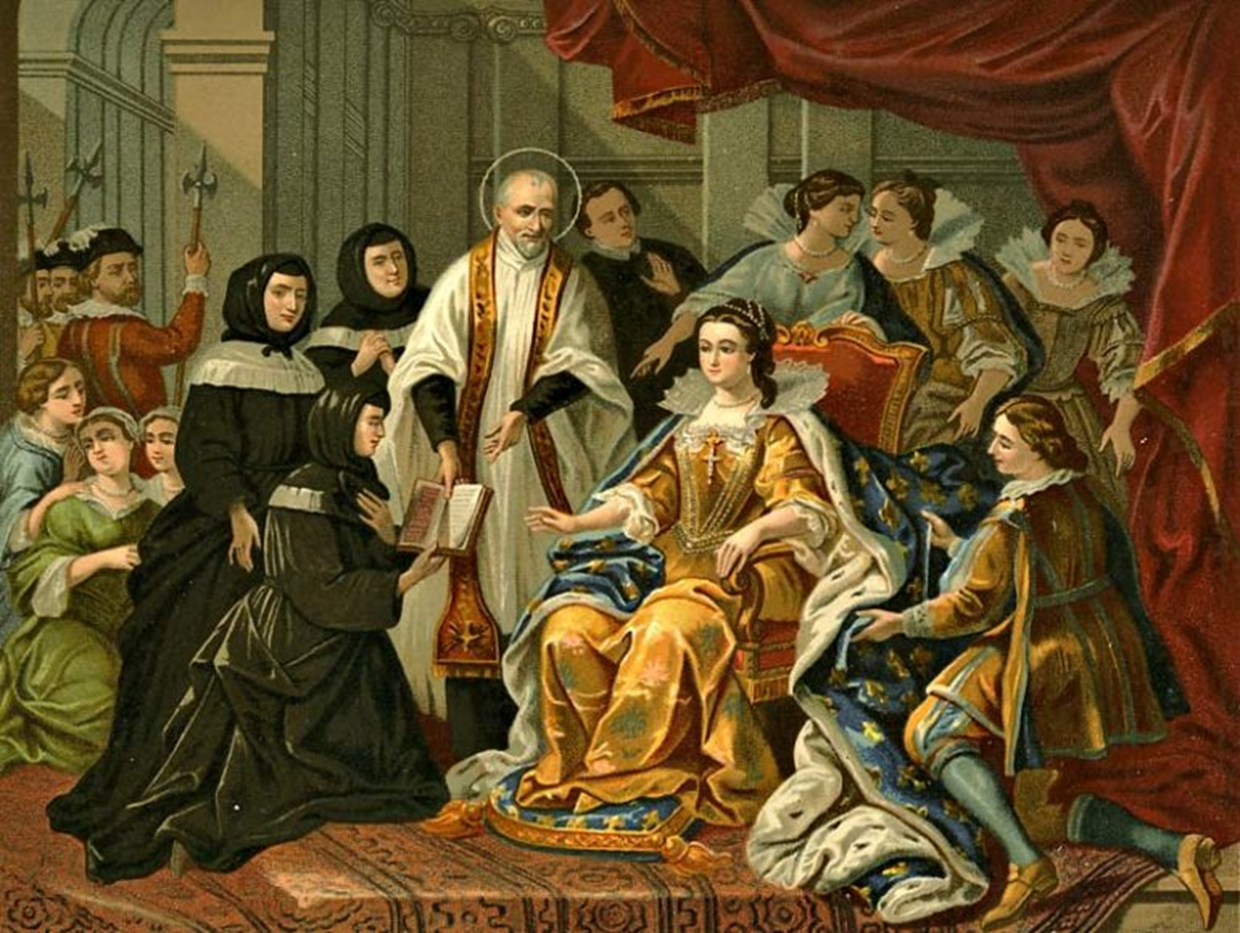 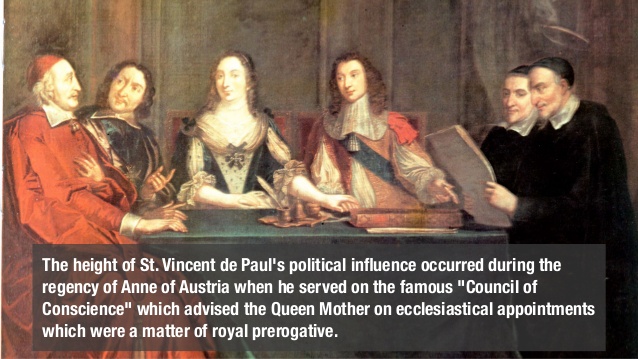 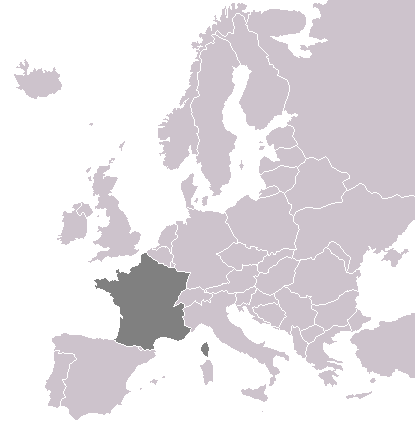 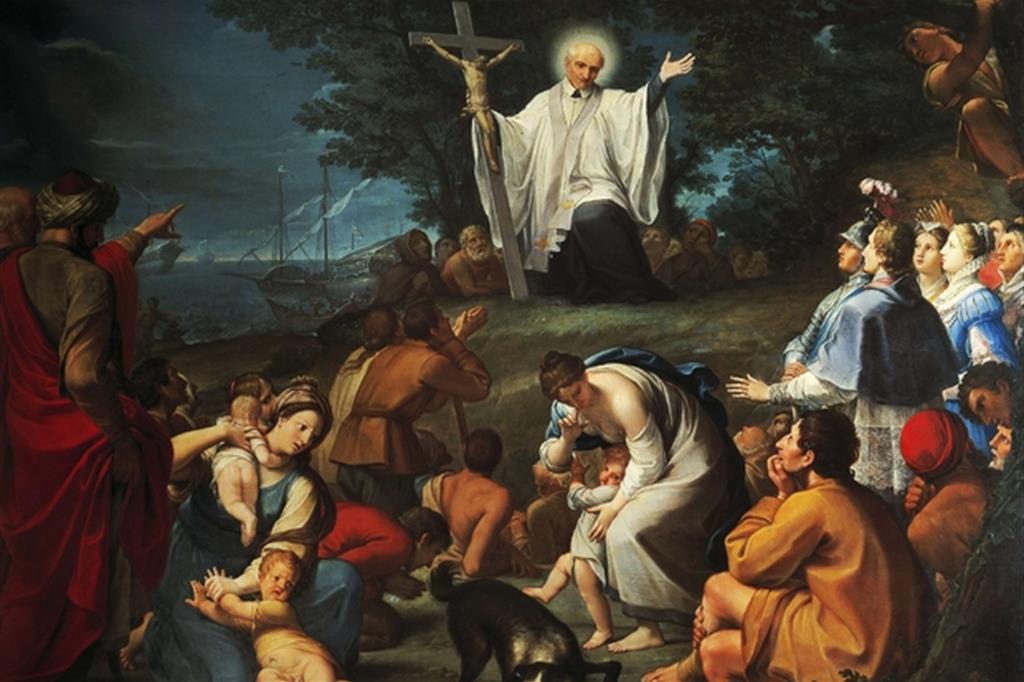 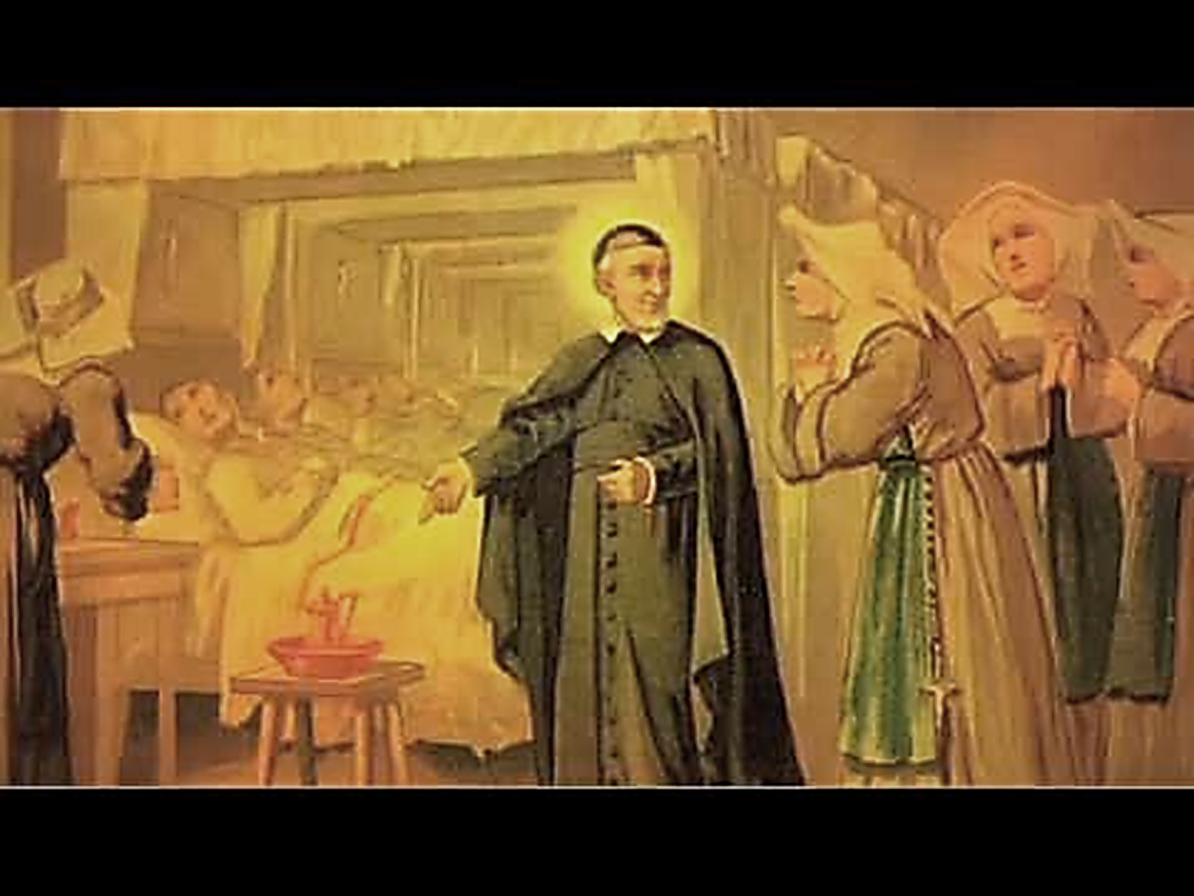 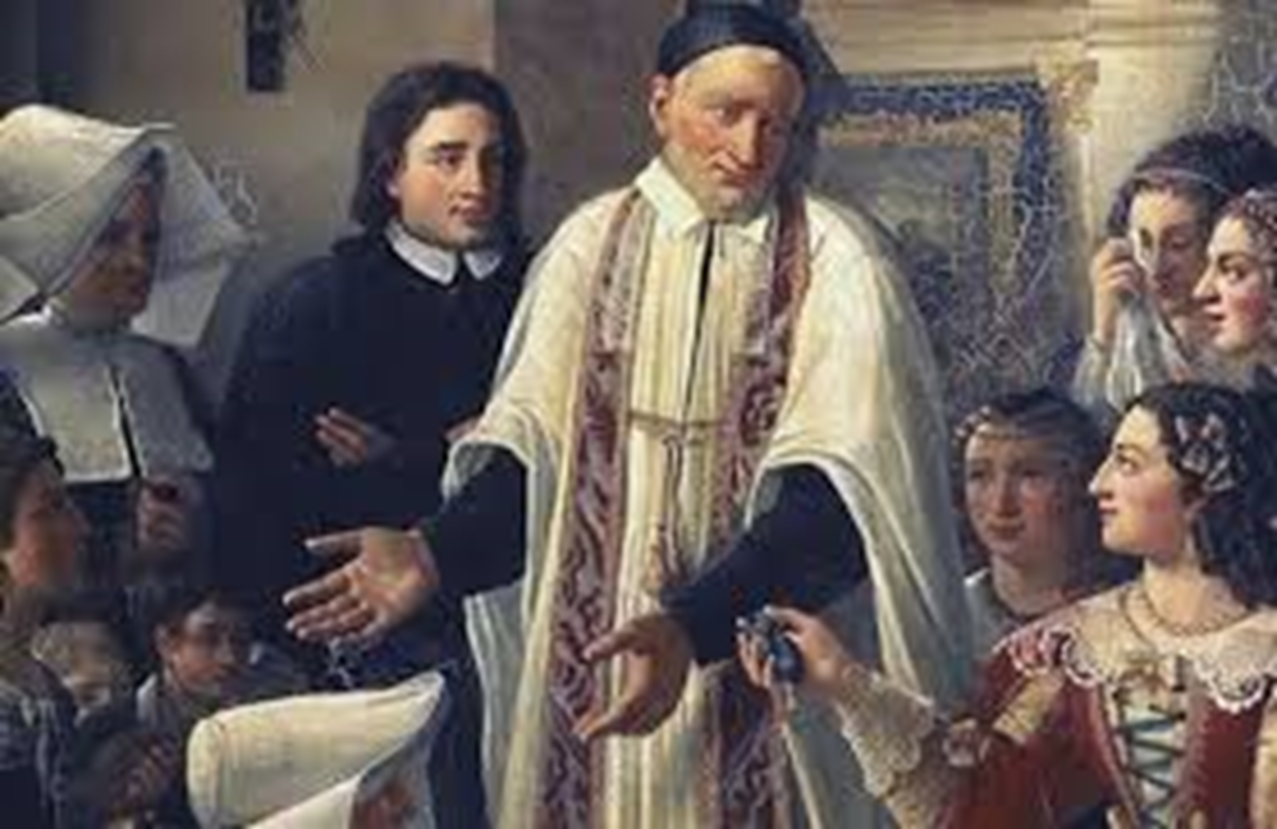 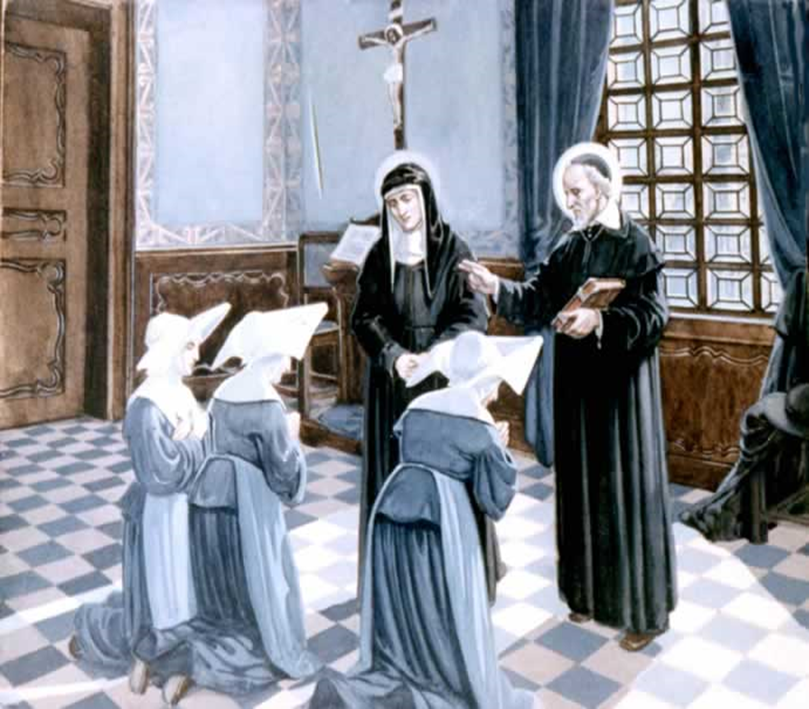 Plný boha
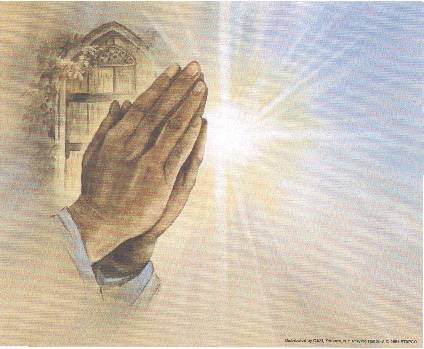 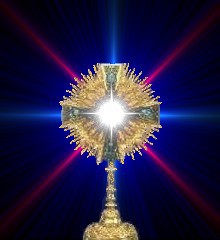 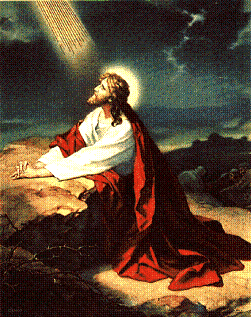 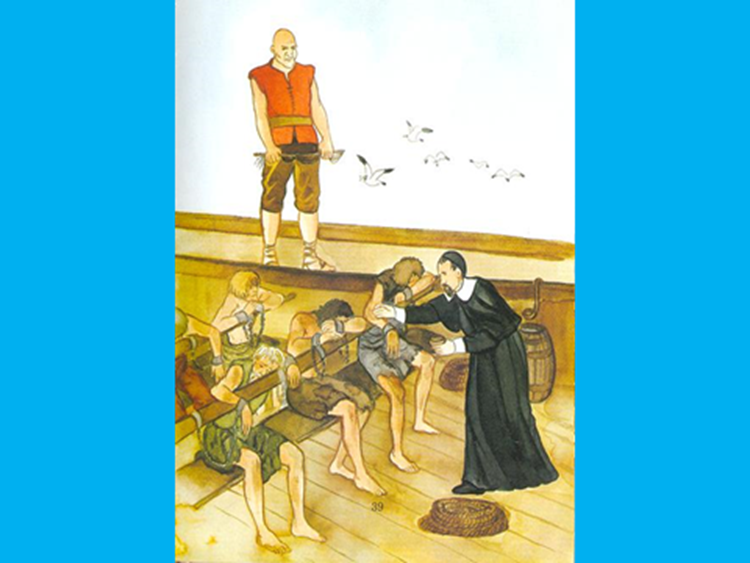 odovzdávanie
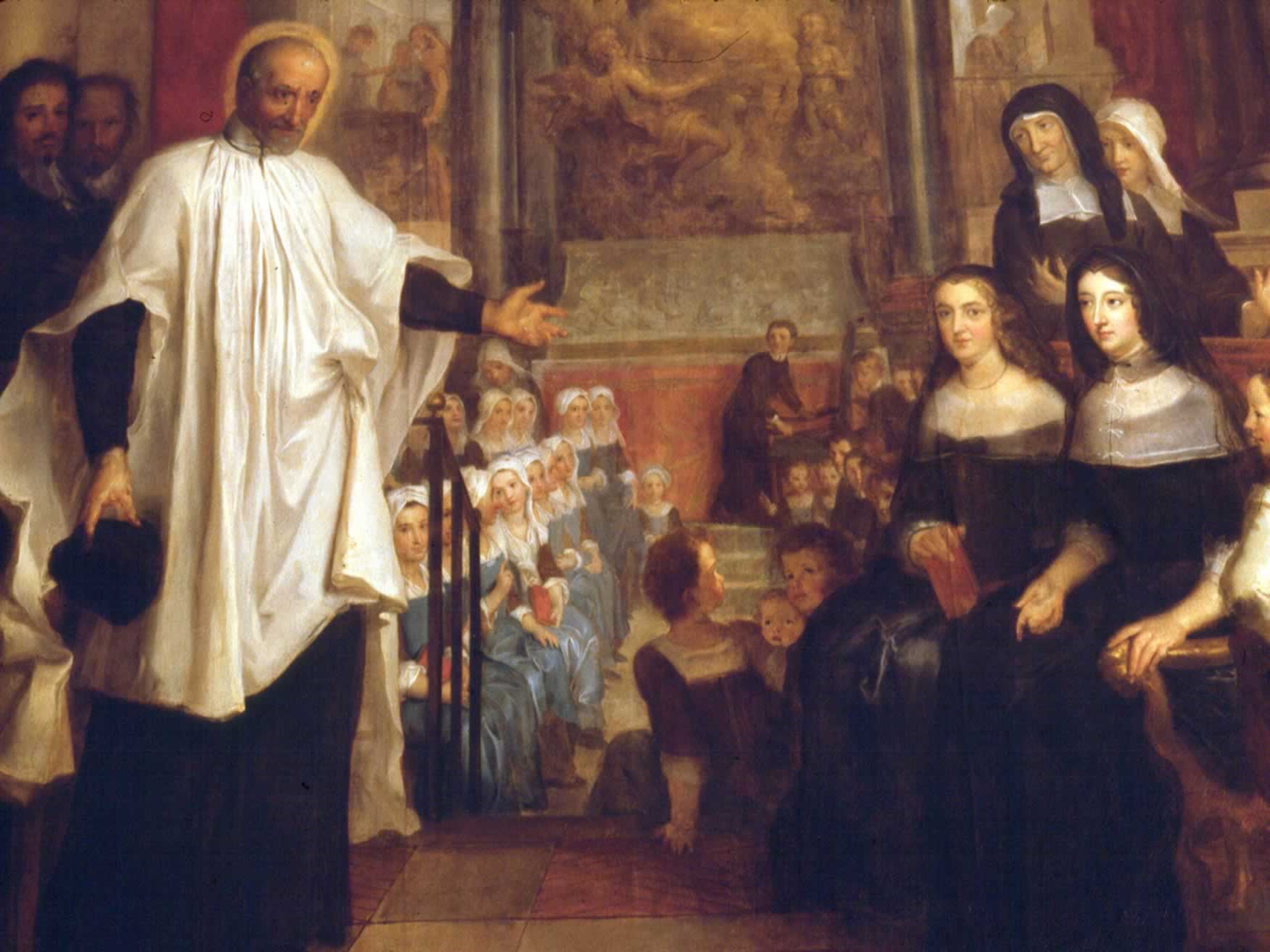 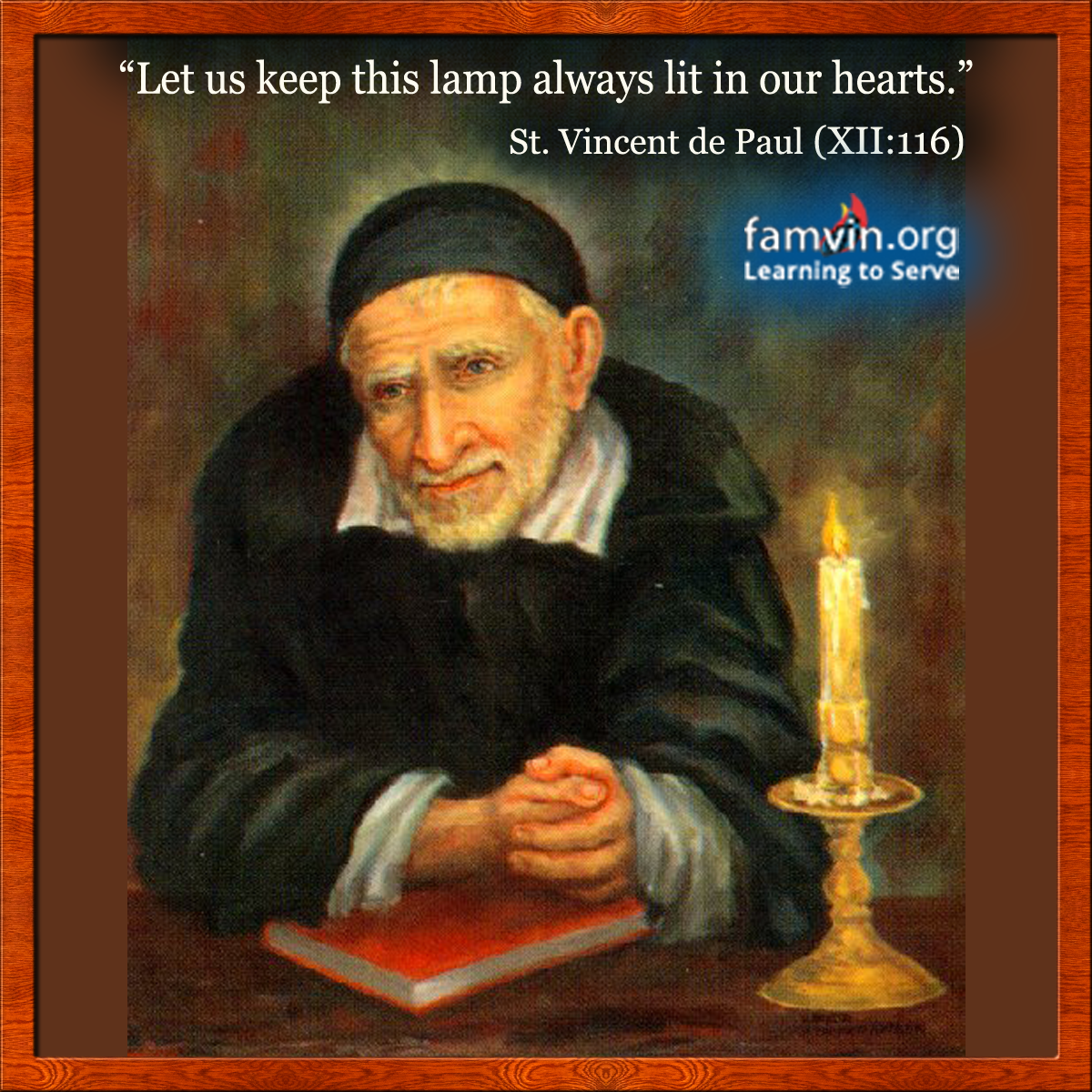 „Dcéry kresťanskej lásky sa v škole Božieho Syna učia, že niet takej biedy, ktorá by im bola cudzia… 
mnoho je druhov chudoby, mnoho spôsobov služby …”     
(K. 11)
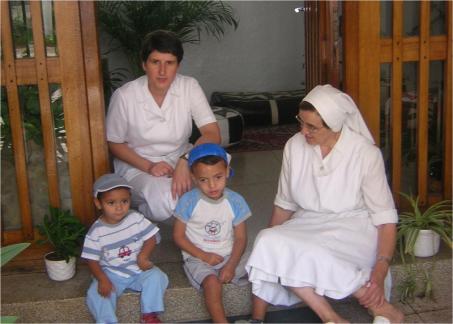 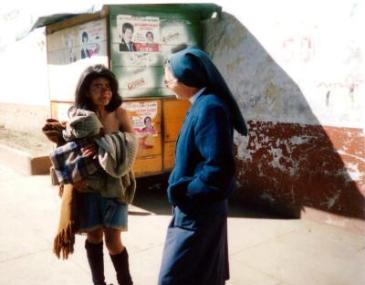 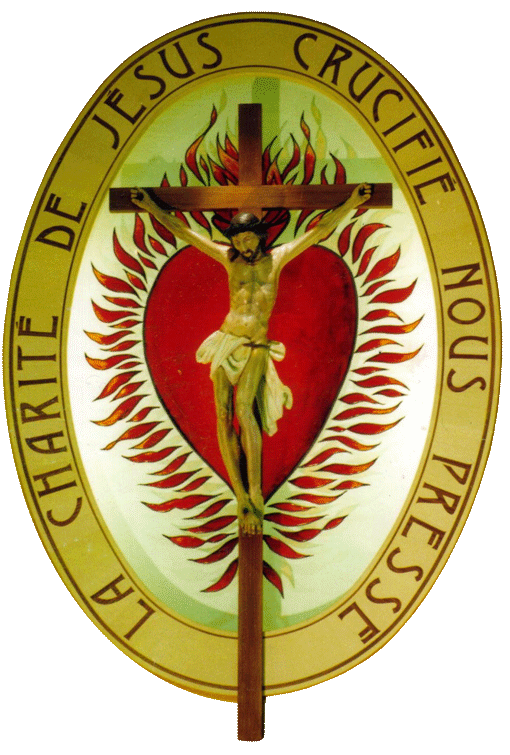 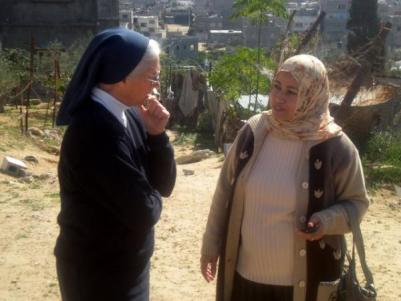 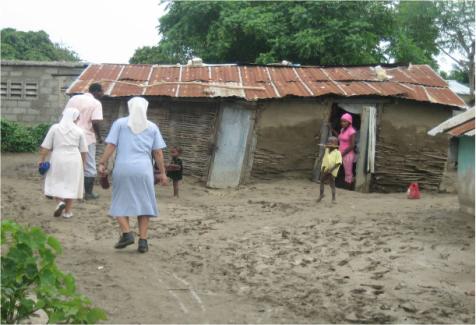 ZAKLADATELIA
Vynaliezavosť
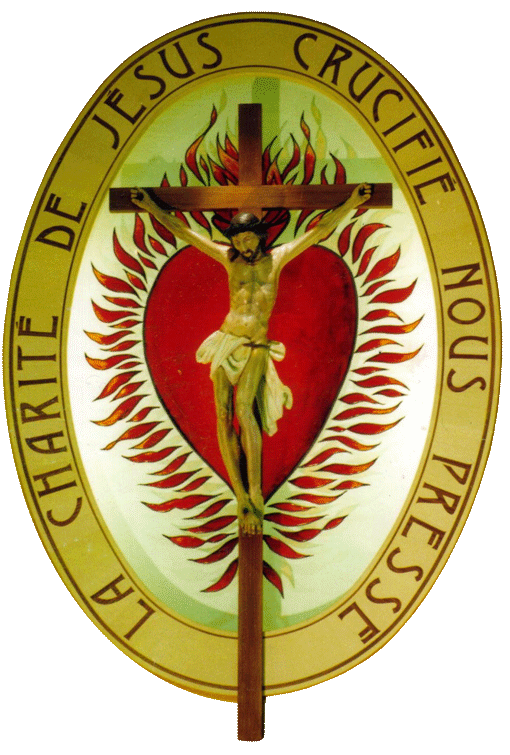 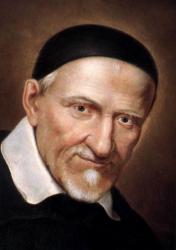 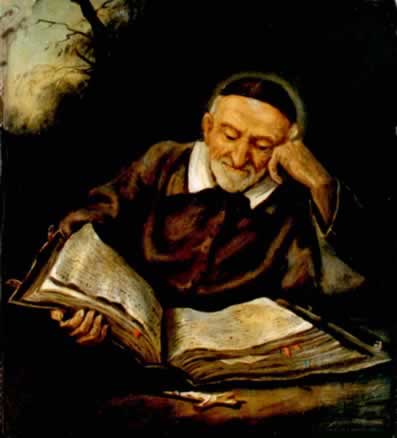 Niet väčšej lásky ako obetovať sa za spásu duší, ako to robil náš Pán Ježiš Kristus!